Hydro Peaking Capacity Analysis & Northwest Regional ForecastComparison
Resource Adequacy Technical Committee
July 28, 2010
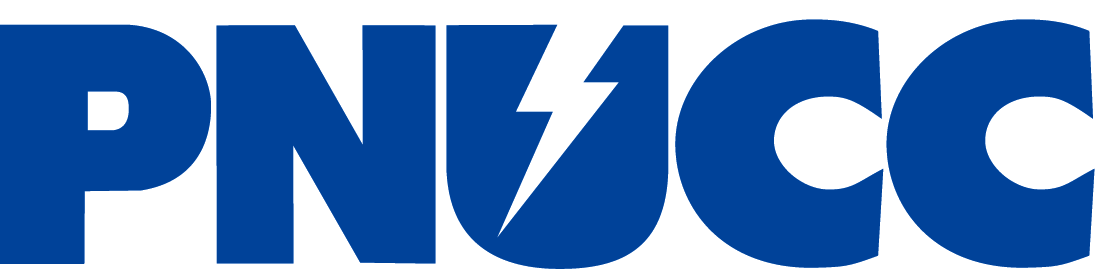 What’s Being Compared
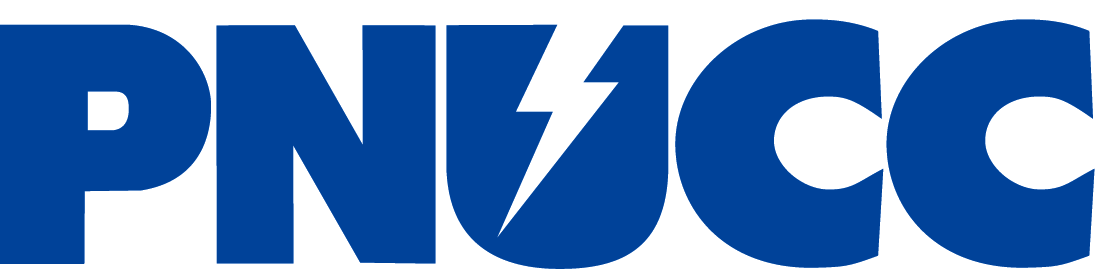 D. Long Results Look Good
Spot checked individual projects
Project capacity values reasonable
Consistent with other analyses
Provides insights
Highlights key issues
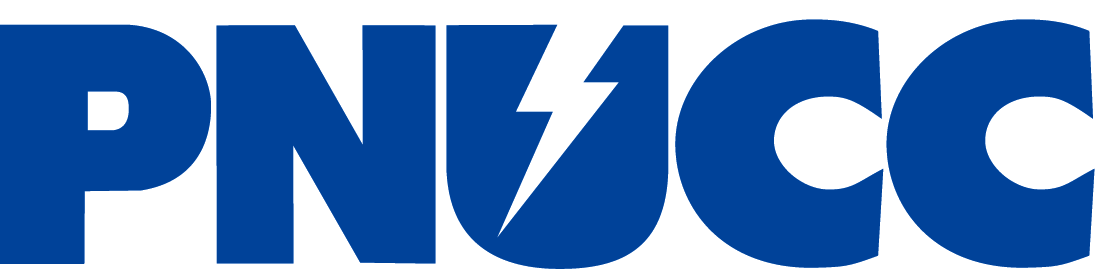 Observation One
Big difference between instantaneous peak and sustained peak estimates

14 Federal Projects (Jan. 1937)

Instantaneous Peak (NRF)		20,508 MW
1-hr Sustained Peak (D. Long)	12,204 MW
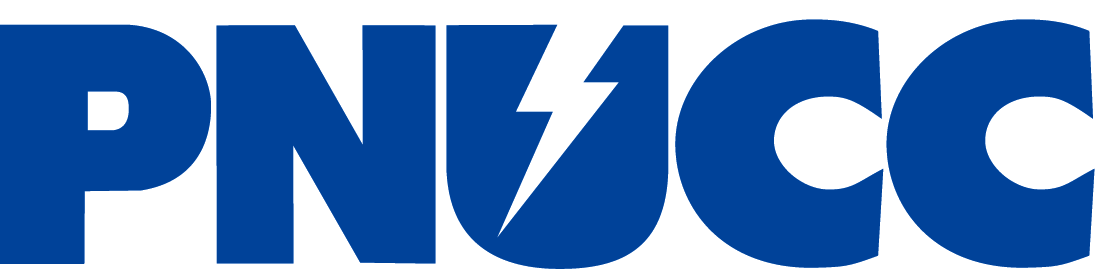 Observation Two
D. Long’s one-hour &18-hour sustained peak capacity nearly identical 

14 Federal Projects (Jan. 1937)

1-hr Sustained Peak 		12,204 MW
18-hr Sustained Peak 	12,437 MW
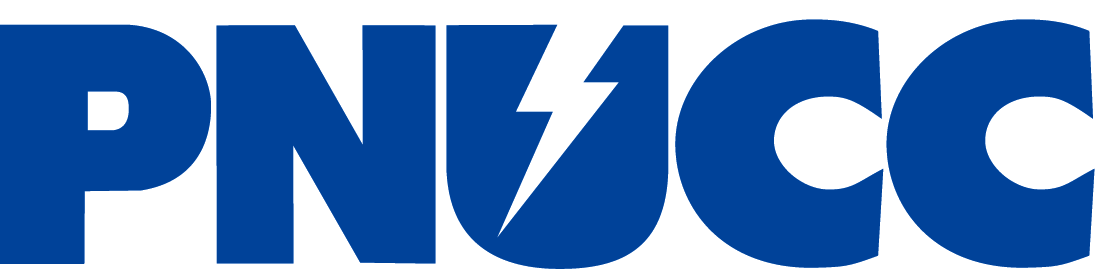 Observation Three
Amount of energy GREATLY effects sustained peak capability

14 Federal Projects (Jan. 1937)
(Monthly Energy -- 1-hr Sustained Peak)

7,200 MWa  --	16,568 MW   Whitebook
5,600 MWa  --	13,693 MW   NRF
     ???MWa  --	12,204 MW   D. Long
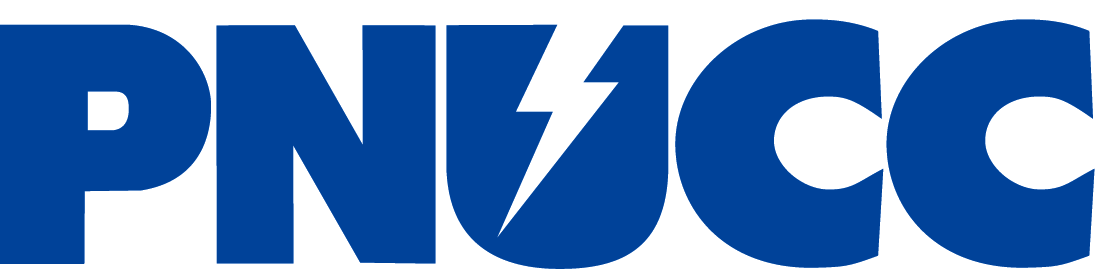 Observation Four
Treatment of Hydro Maintenance and Reserves is important
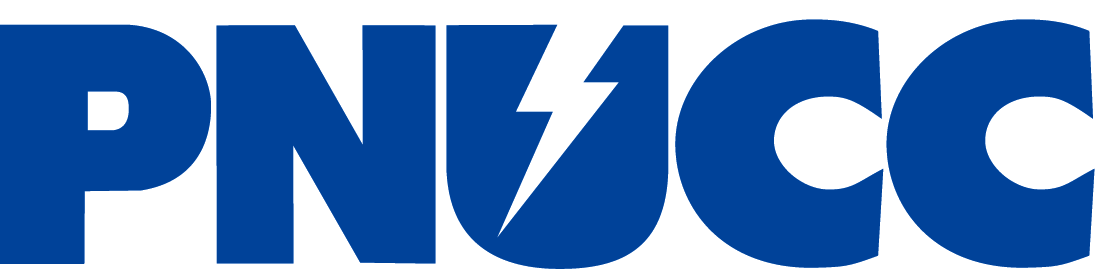 Use of D. Long’s Work
Need for Power Assessments (2011 NRF)
Resource Adequacy Assessment – How?
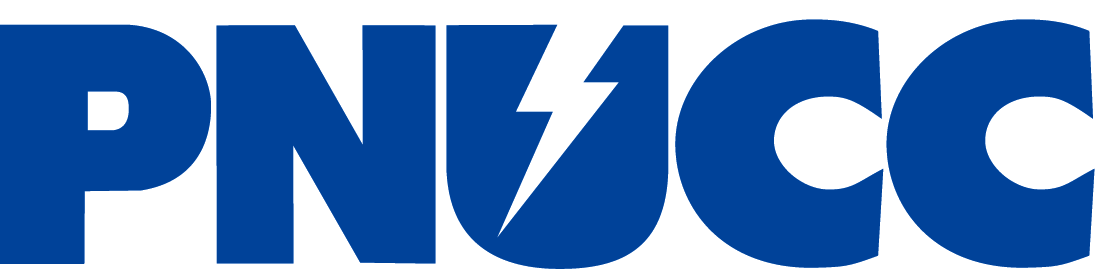